The Johnson Times
Week of May 6th
Game Plan: Specials
Monday- Spanish
Tuesday- P.E.
Wednesday- art
Thursday- chess
Friday- music
Notes from the teacher
please have your child complete 45 minutes of both math and reading each week. I will be counting the 45 minutes for each subject as a class work grade. Students will be earning tickets for each reading lesson passed and will have an opportunity to earn prizes. 

Math fsa- May 7-8- please make sure your child eats a good breakfast and is at school on time.
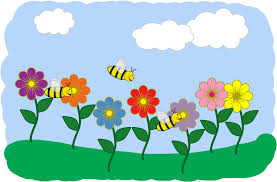 jnsjk